WORLDMAP
WRITE YOUR SUBTITLE
YOUR TITLE
Green marketing is a practice whereby companies seek to go above and beyond traditional marketing by promoting environmental core values in the hope that consumers will associate these values with their company or brand. Engaging in these sustainable activities can lead to creating a new product line that caters to a new target market. This is also sometimes known as sustainable marketing, environmental marketing or ecological marketing.
25%
20%
55%
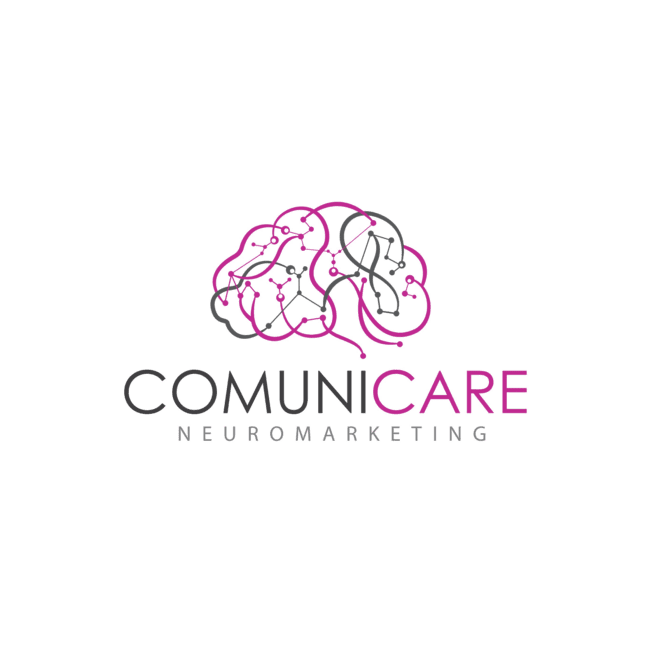 WORLDMAP
WRITE YOUR SUBTITLE
Toronto
Moscow
Tokyo
Sao Paolo
YOUR TITLE
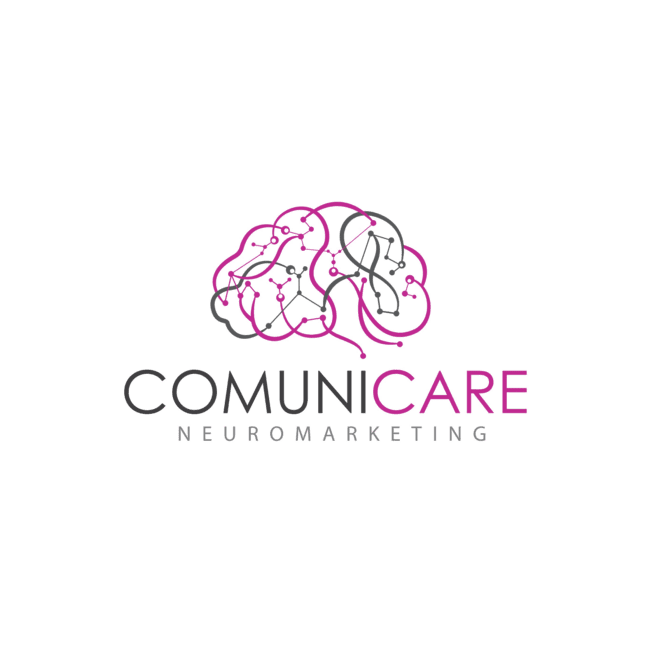 WORLDMAP
WRITE YOUR SUBTITLE
LONDON
NEW 
YORK
SEOUL
TOKYO
MEXICO
CITY
SAO
PAOLO
MEXICO
CITY
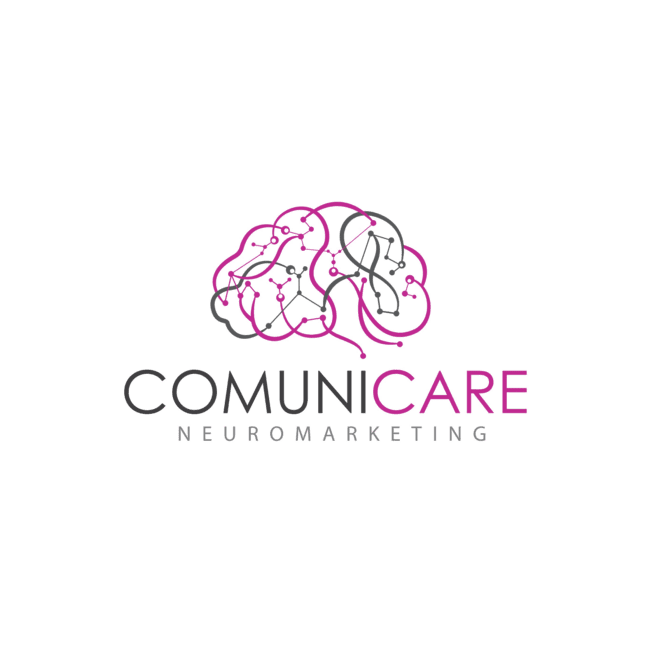 WORLDMAP
WRITE YOUR SUBTITLE
RUSSIA
SPAIN
USA
CHINA
SUDAN
BRAZIL
AUSTRALIA
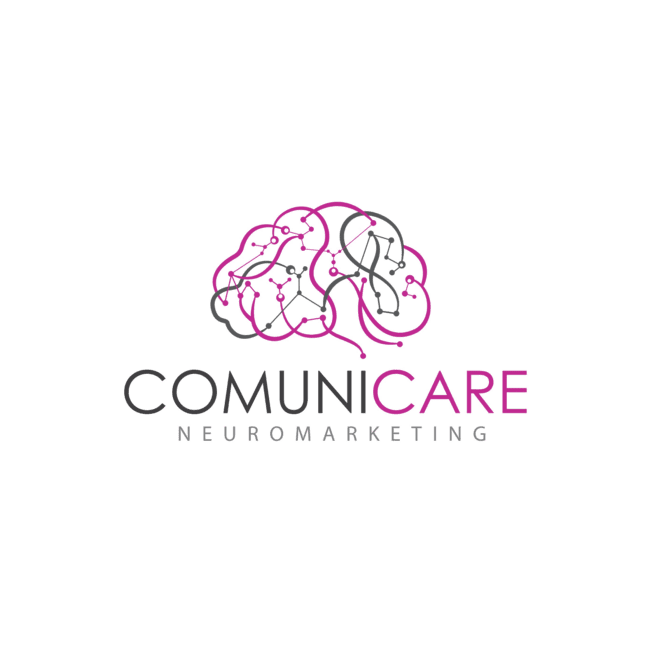 WORLDMAP
WRITE YOUR SUBTITLE
Copenhagen
Los Angeles
New York
Osaka
Rabat
Brisbane
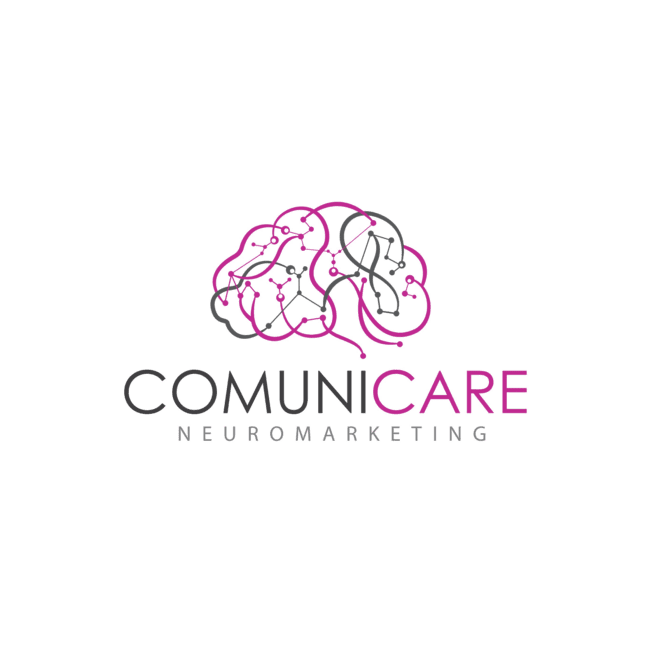 WORLDMAP
WRITE YOUR SUBTITLE
75%
Green marketing is a practice whereby companies seek to go above and beyond traditional.
90%
Green marketing is a practice whereby companies seek to go above and beyond traditional.
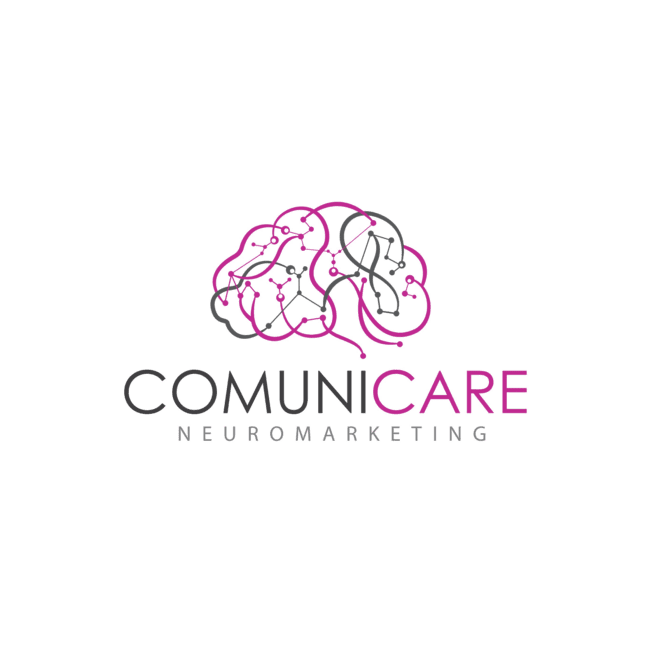 WORLDMAP
WRITE YOUR SUBTITLE
Stockholm
Tokyo
Los Angeles
Sao Paolo
Sydney
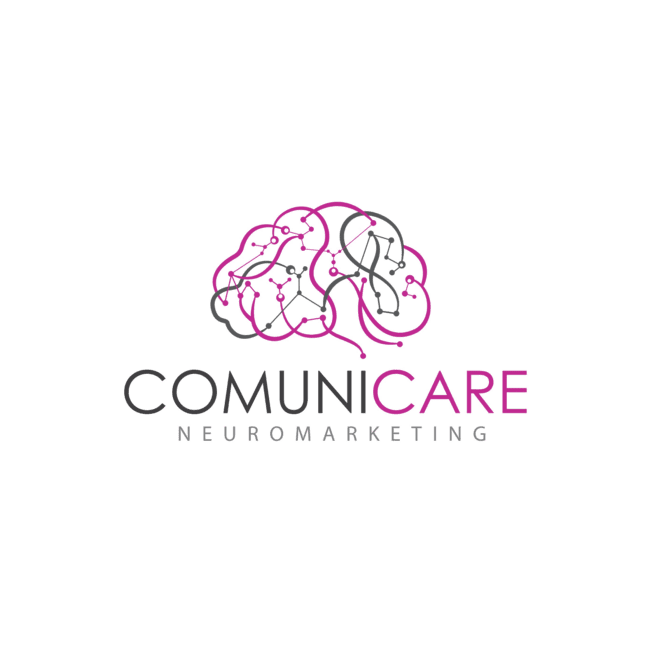 WORLDMAP
WRITE YOUR SUBTITLE
YOUR TITLE 01
YOUR TITLE 02
YOUR TITLE 03
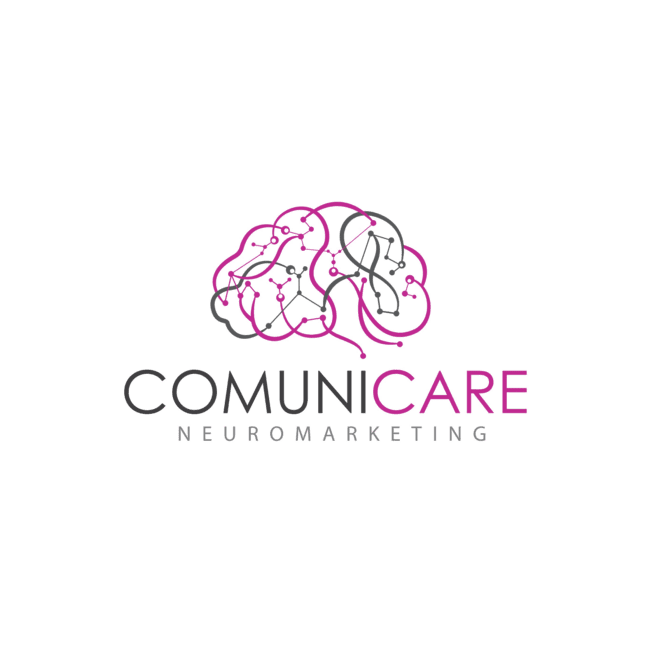 Green marketing is a practice whereby companies seek to go above and.
Green marketing is a practice whereby companies seek to go above and.
Green marketing is a practice whereby companies seek to go above and.
WORLDMAP
WRITE YOUR SUBTITLE
YOUR TITLE 01
Green marketing is a practice whereby companies seek to go above and beyond traditional marketing by promoting.
YOUR TITLE 02
Green marketing is a practice whereby companies seek to go above and beyond traditional marketing by promoting.
YOUR TITLE 03
Green marketing is a practice whereby companies seek to go above and beyond traditional marketing by promoting.
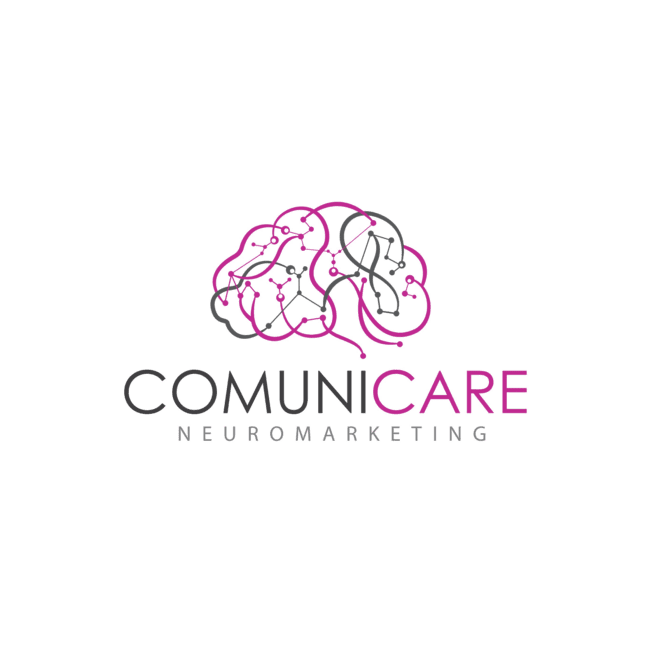 WORLDMAP
WRITE YOUR SUBTITLE
40%
75%
60%
30%
45%
20%
YOUR TITLE 01
YOUR TITLE 03
YOUR TITLE 05
Green marketing is a practice whereby companies seek to go above and.
Green marketing is a practice whereby companies seek to go above and.
Green marketing is a practice whereby companies seek to go above and.
YOUR TITLE 02
YOUR TITLE 04
YOUR TITLE 06
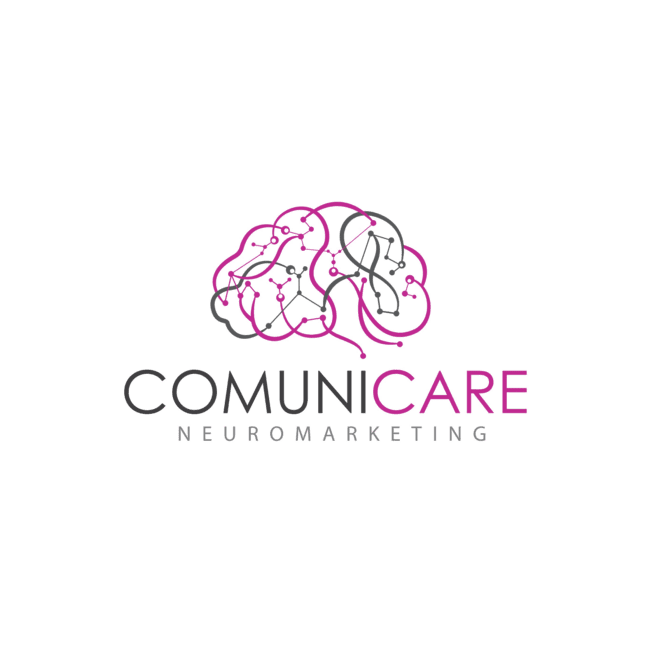 Green marketing is a practice whereby companies seek to go above and.
Green marketing is a practice whereby companies seek to go above and.
Green marketing is a practice whereby companies seek to go above and.
WORLDMAP
WRITE YOUR SUBTITLE
EUROPE
Green marketing is a practice whereby companies seek to go above and beyond traditional.
65%
ASIA
NORTH AMERICA
Green marketing is a practice whereby companies seek to go above and beyond traditional.
AFRICA
56%
SOUTH AMERICA
OCEANIA
Green marketing is a practice whereby companies seek to go above and beyond traditional.
39%
Green marketing is a practice whereby companies seek to go above and beyond traditional.
68%
Green marketing is a practice whereby companies seek to go above and beyond traditional.
98%
Green marketing is a practice whereby companies seek to go above and beyond traditional.
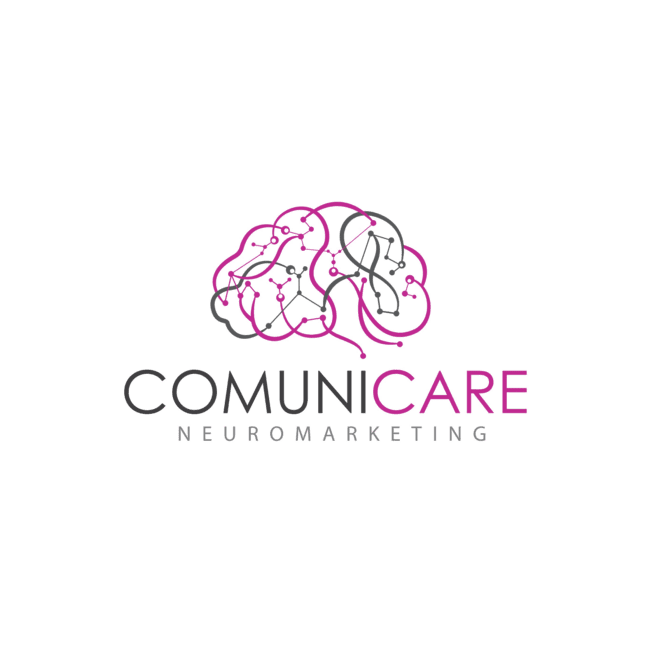 77%
WORLDMAP
WRITE YOUR SUBTITLE
YOUR TITLE 01
YOUR TITLE 03
Green marketing is a practice whereby companies seek to go above and.
Green marketing is a practice whereby companies seek to go above and.
YOUR TITLE 02
YOUR TITLE 04
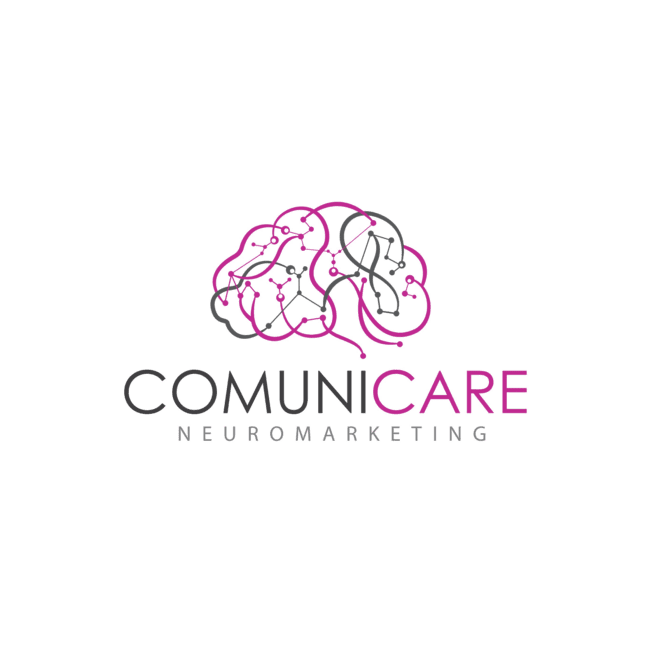 Green marketing is a practice whereby companies seek to go above and.
Green marketing is a practice whereby companies seek to go above and.
WORLDMAP
WRITE YOUR SUBTITLE
57%
15%
20%
81%
YOUR TITLE HERE
35%
68%
Green marketing is a practice whereby companies seek to go above and.
Green marketing is a practice whereby companies seek to go above and.
Green marketing is a practice whereby companies seek to go above and.
Green marketing is a practice whereby companies seek to go above and.
Green marketing is a practice whereby companies seek to go above and.
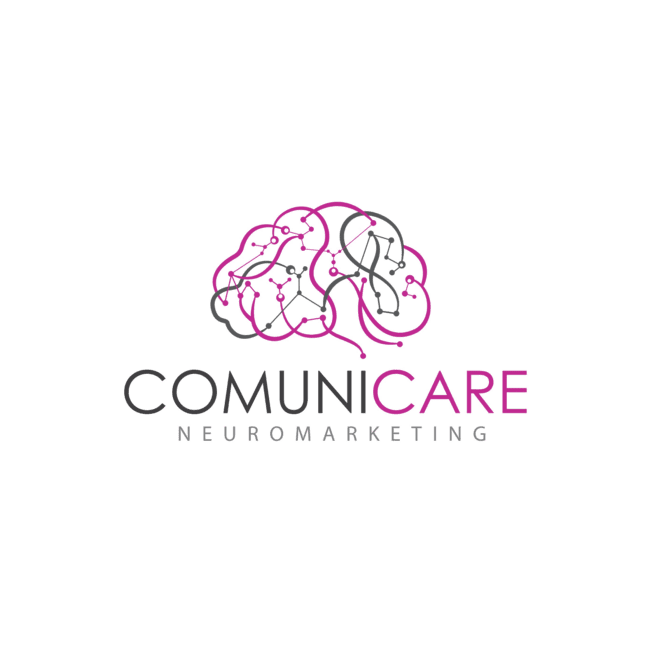 DEVICES WORLDMAP
WRITE YOUR SUBTITLE
YOUR TITLE 01
YOUR TITLE 03
Green marketing is a practice whereby companies seek to go above and.
Green marketing is a practice whereby companies seek to go above and.
YOUR TITLE 02
YOUR TITLE 04
Green marketing is a practice whereby companies seek to go above and.
Green marketing is a practice whereby companies seek to go above and.
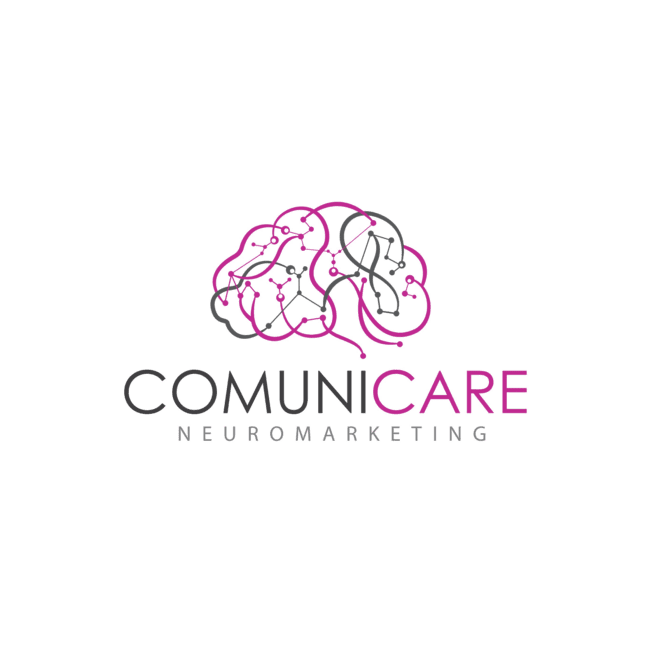 WORLDMAP
WRITE YOUR SUBTITLE
YOUR TITLE
Green marketing is a practice whereby companies seek to go above and beyond traditional marketing by promoting environmental core values in the hope that consumers will associate these values with their company or brand. Engaging in these sustainable activities can lead to creating a new product.
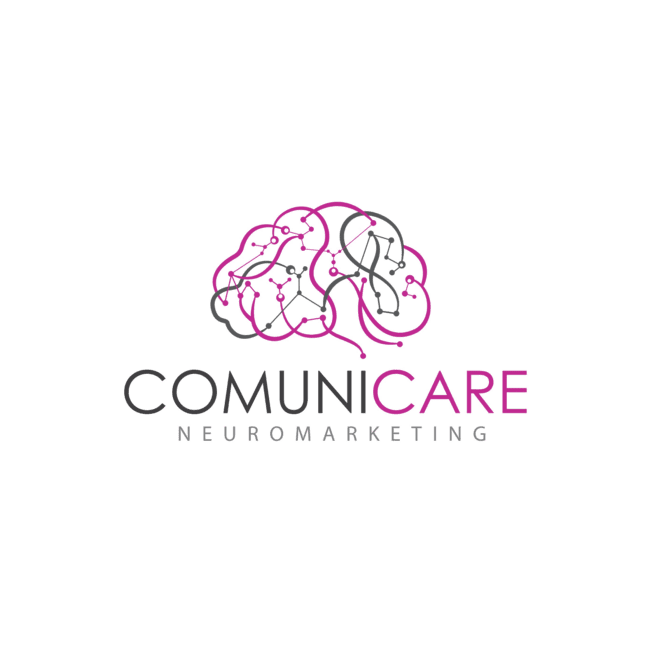 WORLDMAP
WRITE YOUR SUBTITLE
Green marketing is a practice.
Green marketing is a practice.
Green marketing is a practice whereby companies seek.
Green marketing is a practice whereby companies seek.
Green marketing is a practice whereby companies seek.
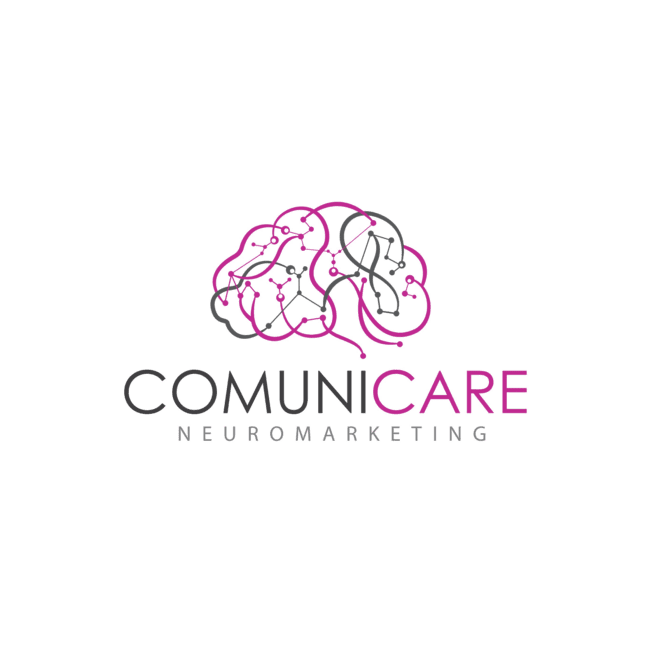 WIRELESS CONNECTIONS WORLDMAP
WRITE YOUR SUBTITLE
Green marketing is a practice whereby.
Green marketing is a practice whereby.
Green marketing is a practice whereby.
Green marketing is a practice whereby.
Green marketing is a practice whereby.
Green marketing is a practice whereby.
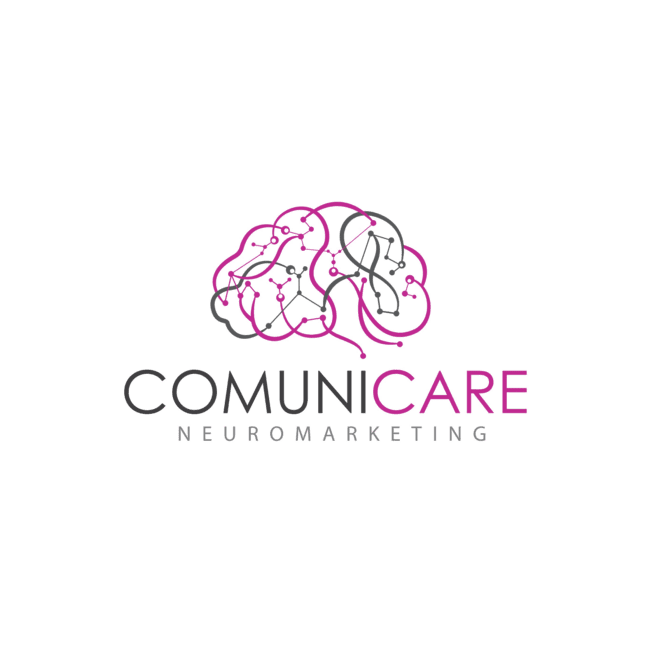 WORLDMAP
WRITE YOUR SUBTITLE
YOUR TITLE
Green marketing is a practice whereby companies seek to go above and beyond.
YOUR TITLE
Green marketing is a practice whereby companies seek to go above and beyond.
YOUR TITLE
Green marketing is a practice whereby companies seek to go above and beyond.
YOUR TITLE
Green marketing is a practice whereby companies seek to go above and beyond.
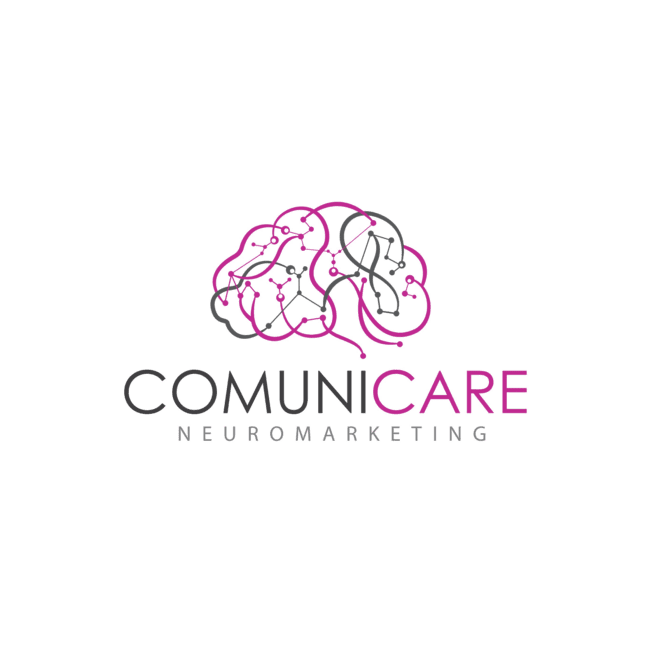 WORLDMAP
WRITE YOUR SUBTITLE
YOUR TITLE
YOUR TITLE
YOUR TITLE
YOUR TITLE
YOUR TITLE
YOUR TITLE
YOUR TITLE
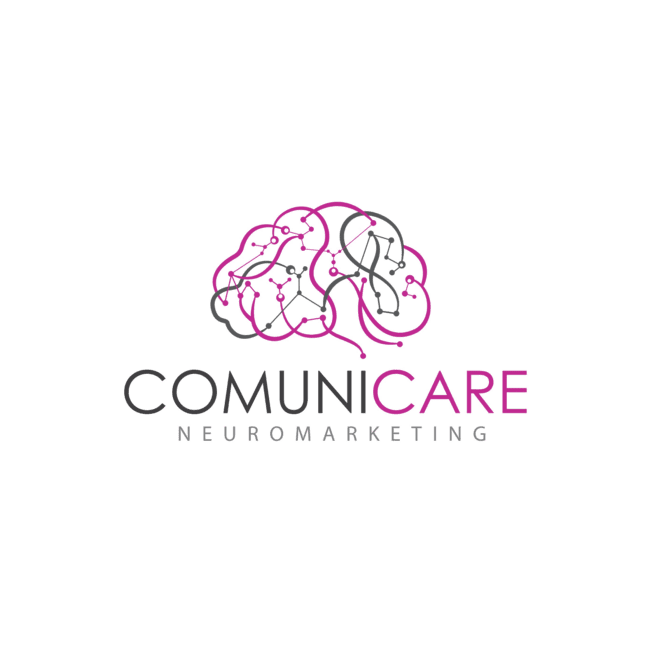 WORLDMAP
WRITE YOUR SUBTITLE
YOUR TITLE
Green marketing is a practice whereby companies seek to go above and beyond traditional marketing by promoting environmental core values in the hope that consumers will associate these values with their company or brand. Engaging in these sustainable activities can lead to creating a new product line that caters to a new target market. This is also sometimes known as sustainable marketing, environmental marketing or ecological marketing.
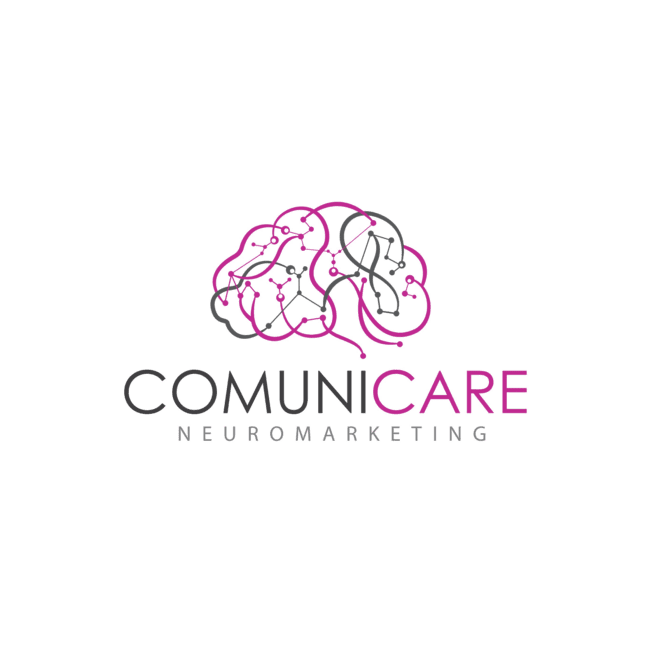